ارزش غذایی و دارویی زیتون
مواد مغذی در هر ۱۰۰ گرم روغن زیتون
خواص درمانی
افزایش کلسترول خوب (HDL)
پیشگیری و درمان بیماری‌های قلبی -عروقی
پايين آوردن كلسترول و فشار خون 
کمک به عمل گردش خون در بدن 
مانع لخته شدن خون در شریان 
درمان خون ‌ریزی لثه و تقویت لثه
تقویت حافظه
جلوگیری از سفید شدن مو
تسکین دردهای روماتیسمی
تسکین سوزش و درد ناشی ازسوختگی و جلوگیری از بروز تاول
کمپرس پوست در موارد آفتاب زدگی، سرمازدگی، گزش مار، عقرب و حشرات با روغن زیتون سبب تسکین درد و سوزش و التیام می‌شود. 
همچنین ماساژ پوست با روغن زیتون، تعریق زیاد را کاهش  می دهد
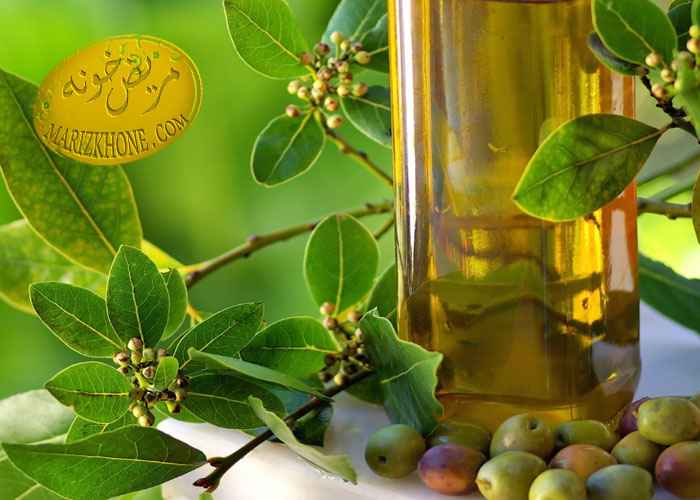 اثر (درصد تاثیرگذاری) روغن زیتون در کاهش ابتلا به بیماری ها
ترکیبات و ارزش غذایی میوه و روغن زیتون
ترکیبات روغن زیتون
98% روغن زيتون را گليسرول ها تشكيل مي دهد. تري گليسريدهاي آن شامل : 
OOO,(40-60), POO(10-20); POL(5-7%); OOL(10-20%) ; SOO(3-7%)
2%باقيمانده از 230 تركيب شيميايي ديگر تشكيل شده است كه شامل: آنتي اكسيدان ها، الفاتيك ها، الكل هاي تريپنيك ، استرول ها، هيدروكربن ها و تركيبات معطر است.
استاندارد میزان اسیدهای چرب روغن زیتون (درصد)